WELCOME TO ENGLISH 2ND PAPER CLASS
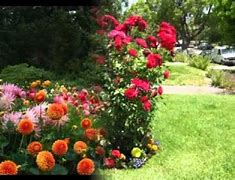 TEACHER IDENTY
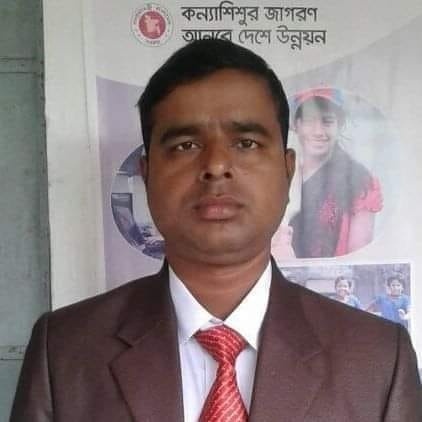 BENOY BHUSHAN SINGHAASSIT. TEACHER ENGLISHCELL NO:-01741-337217SANNYASI SECONDARY GIRLS SCHOOL, MORRELGONJ,BAGERHAT
Lesson title
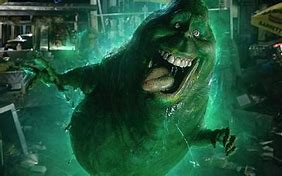 CONJUGATION
 OF
 VERB



THIS IS AN ACTIVITY OF VERB
Learning outcome
AFTER COMPLETING THE LESSON THE SS WILL BE ABLE TO…...

KNOW THE FORMATION OF  VERB.

KNOW THE THREE CHANGE OF VERB

REACEIVE FULL CLARAFICATION OF VERB
STRONG VERB
PRESENT   --  PAST  --  PAST  PARTICIPLE
BREAK  --  BROKE  --  BROKEN
DRINK  --DRANK  --  DRUNK
EAT   --  ATE  --  EATEN
 COME—CAME-- COME
 GO   --WENT    --GONE
FIGHT --  FOUGHT  --  FOUGHT
WEAK VERB
CALL----CALLED---CALLED
AGREE----AGREED-----AGREED
BOIL-----BOILED---BOILED
CARRY----CARRIED----CARRIED
WEEP---WEPT---WEPT
SMELL---SMELT---SMELT
TEACH---TAUGHT--TAUGHT
SAME FORMATION OF VERB
PRESENE----PAST---PAST PARTICIPLE
PUT---PUT----PUT
CUT----CUT----CUT
SET----SET----SET
LET----LET-----LET
HIT----HIT---HIT
RID----RID---RID
Home work
Practise exercise on your text book.
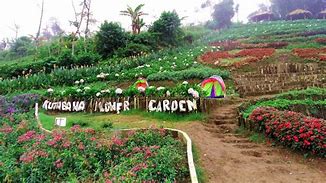 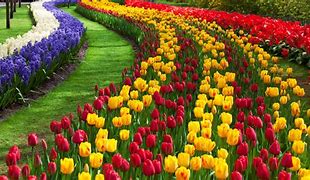 TANKS
 FOR
 PARTICIPIATING
 US.
SEE YOU……
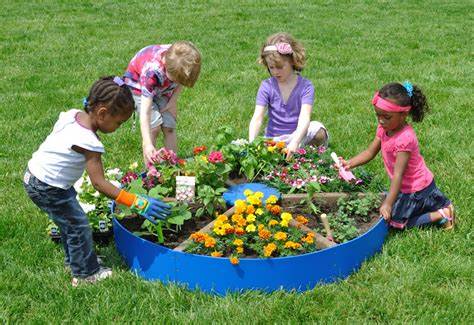